Phenolic Multigap RPCs
for High-rate Particle Triggers
K. S. Lee 

for the CMS Collaboration
(Korea University & Korea Detector Laboratory)
RPC2012@INFN-Frascati, Italy
2012-02-07
1
Contents



1.  Motivation
2.  Constructions of prototype detectors 
3.  Test results for cosmic muons & gamma rays 
4.  Conclusions and future R&D scopes
RPC2012@INFN-Frascati, Italy
2012-02-07
2
1.  Motivation
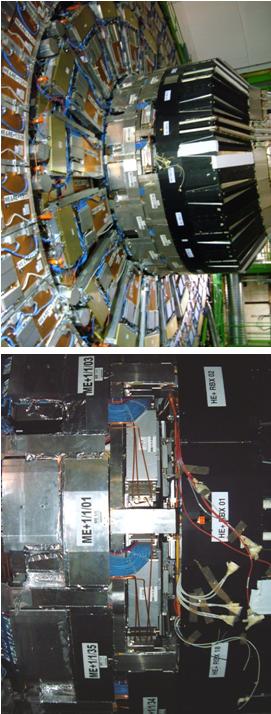 RE1/1 RPCs 
at CMS nose
R&D aiming to develop multi-gap panel-type HPL trigger RPCs
          working with high background rates (a few kHz cm-2) 
Double-gap 2-mm thick RPCs for the current CMS muon system
Forward RPCs defined in TDR (LHCC 97-32) composed of 
  - 2 wings (RE+, RE-), 4 stations (RE1, RE2, RE3, RE4)
  - Pseudorapidity covering : 0.9 < |η| <2.1 (currently upto 1.6)
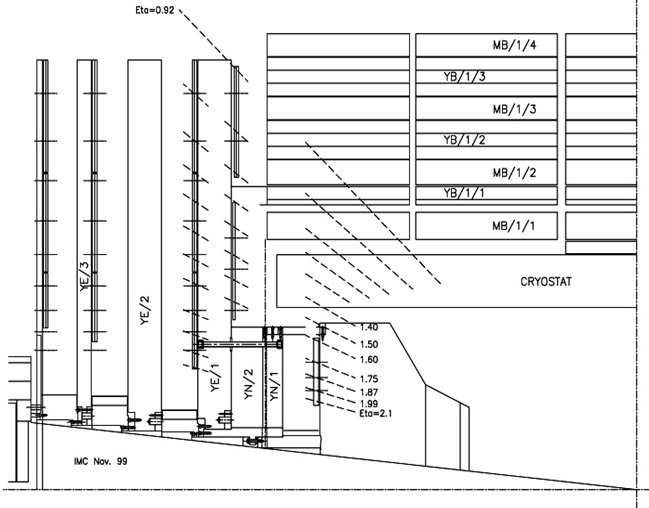 Low-η
                     Forward     
                         RPCs
4-th Station

(on going)
Barrel RPCs
RE4/3
RE3/3
RE2/3
RE1/3
RE3/2
RE4/2
RE2/2
RE1/2
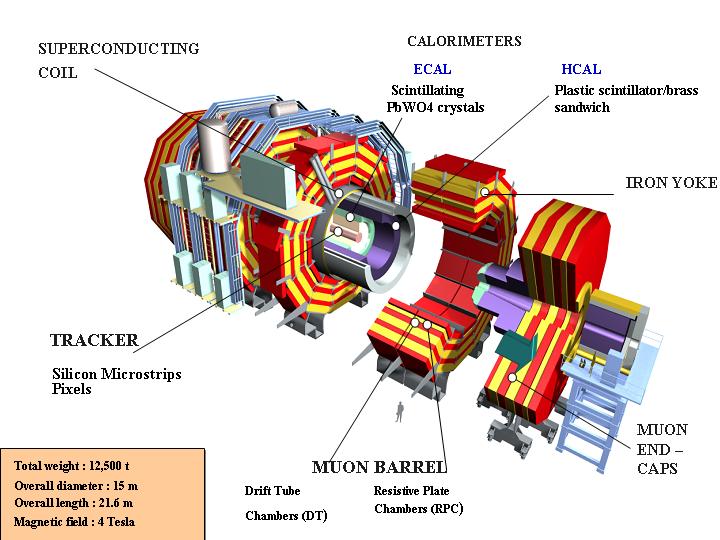 High-η Forward 
RPCs (Plan)
RE3/1
RE2/1
RE3/1
RE2/1
RE1/1
3
2012-02-07
RPC2012@INFN-Frascati, Italy
R & D of HPL multi-gap RPCs 
  
Direction → Smaller detector charges

To reduce aging at high rate background
To enhance high rate capability 
  
Higher rate capability ← lower avalanche charge
 - Rate capability ~ 1/ ρ
 - Smaller qe → higher rate capability
   (actually related to Qe) 

Typical glass multi-gap RPCs 
 - qe < 1 pC (~ 0.5 pC) 
 - ρ = 1012 ~ 1013 Ω cm for normal glass 
       = 109 ~ 1010 Ω cm (ceramic & low res. glass) 

Then, what if multi-gap RPCs with 
   high-pressure  laminated (HPL) plates ? 
 - qe  ~ 1 pC  
 - Phenolic HPL  → ρ =  1010 ~ 1011 Ω cm 
 - Oiling required to reduce noises
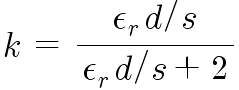 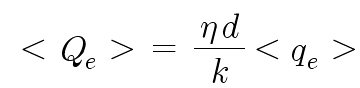 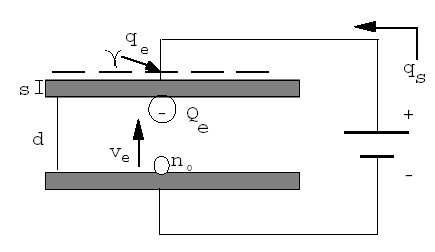 RPC2012@INFN-Frascati, Italy
2012-02-07
4
4- or 6-gap RPCs in high-η region of the CMS ?  

  - Same gas system → same gas mixture 
  - Same electronics → same front-end-electronics (FEE) and so on
Timing RPCs
qe
Other characteristics
Construction method
Electronics
2-mm thick 2-gap RPCs
RPC2012@INFN-Frascati, Italy
2012-02-07
5
Phenolic HPLs 1-mm thick HPL for 6-gap RPCs  Korean production   1 mel sheet + 3 phenol sheets + 1 mel sheet   Resistivity ~ 1011 Ωcm at 20oC2-mm thick HPL for 4-gap RPCs   Italian product (CMS)   1 mel sheet + ~ 8 phenol sheets + 1 mel sheet   Resistivity ~ 1.0 ⅹ1010 Ωcm at 20oC
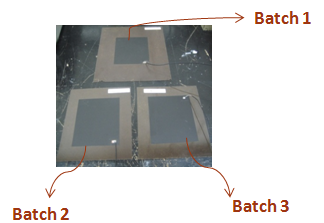 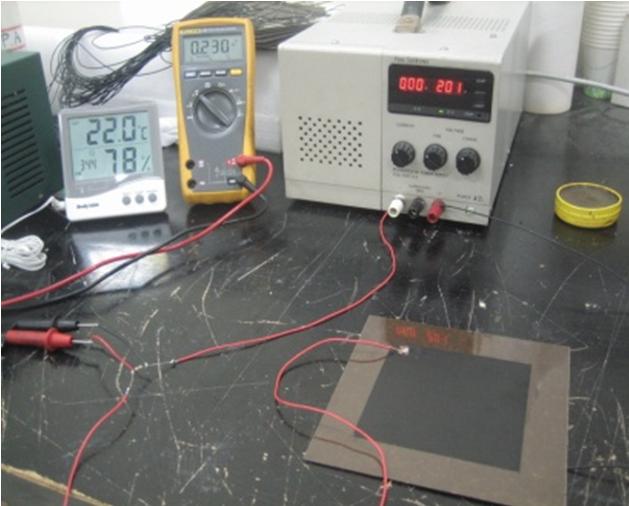 α = 0.12/°C
RPC2012@INFN-Frascati, Italy
2012-02-07
6
2.  Constructions of  prototype detectors 

Detector structures

Oiled Phenolic Multigap Panel-type
RPCs for CMS high-η triggers

Panel-shape multigap RPCs 
 ~ Two separated gas envelopes + a strip panel  
     Each gas envelope ~ 2 gaps in 4-gap RPCs
     			      3 gaps in 6-gap RPCs
  
Prototype detectors 
 4-gap RPC: 45 x 45 cm2 (active area) 
 - HPL : 2 mm
 - Coin spacers : 1000 ± 10 μm (Polycarbonate) 
 - Strip pitch = 27 mm

 6-gap RPC: 15 x 29 cm2 (active area) 
 - HPL : 1 mm
 - Coin spacers : 660 ± 10 μm (Polycarbonate) 
 - Strip pitch = 20 mm
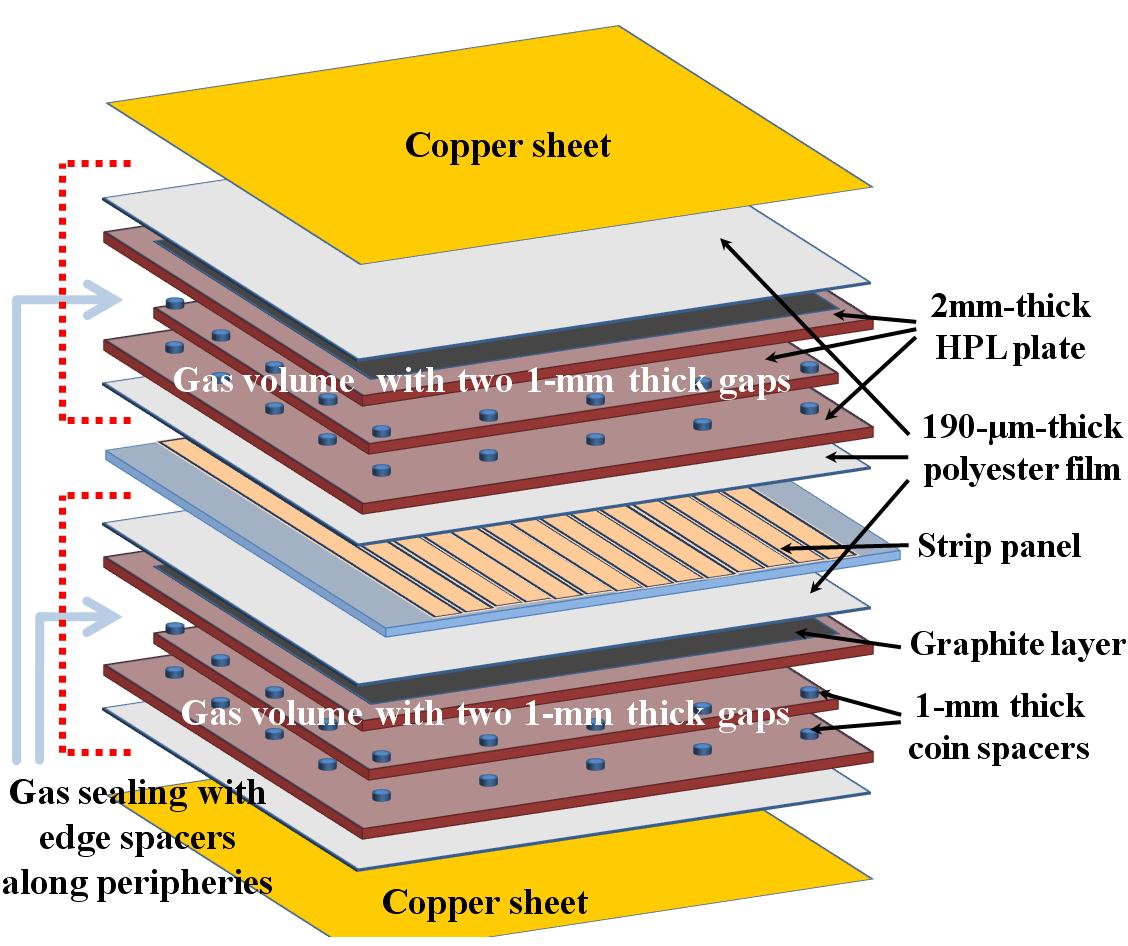 4-gap RPC
Graphite
25 mm
HPL~ 1.0 mm
Edge spacer
PET two layers 
~  0.40 mm
10 mm
0.66 mm 
thick spacers
7.5 mm
0.65 mm gaps
6-gap RPC
0.2 mm PET
Strips with 20 mm pitches
16.0 mm
0.65 mm gaps
RPC2012@INFN-Frascati, Italy
2012-02-07
7
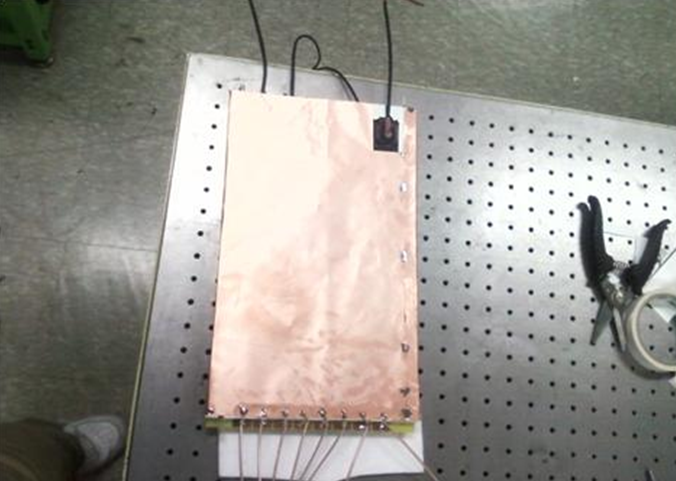 Constructions 
of prototypes
6-gap RPC
4-gap RPC
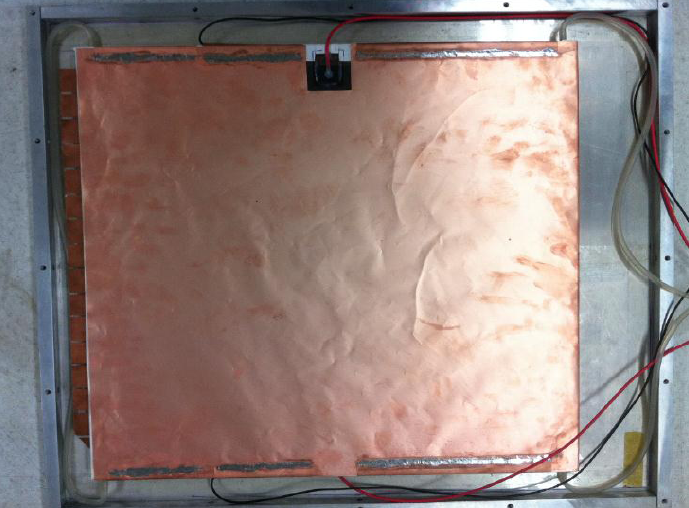 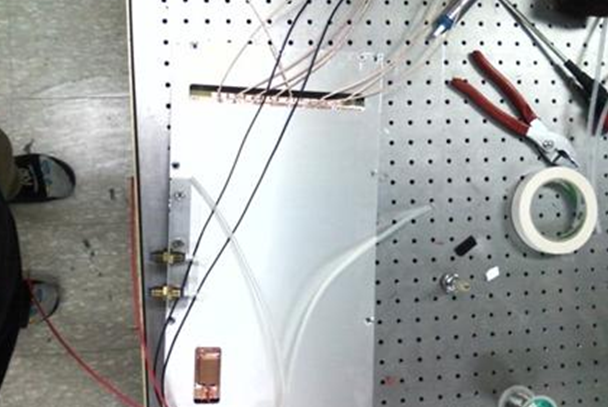 RPC2012@INFN-Frascati, Italy
2012-02-07
8
Electronics setup for test

Data measured with 1 ADC + 1 TDC 
→ Did NOT used the current dedicated FEBs for CMS RPCs 

A linear amp → linearly ⅹ10 for raw detector pulses 

Gate widths for selection of avalanche pulses (FWHM < 10 ns)
    40 ns for 4-gap RPCs 
    30 ns for 6-gap RPCs
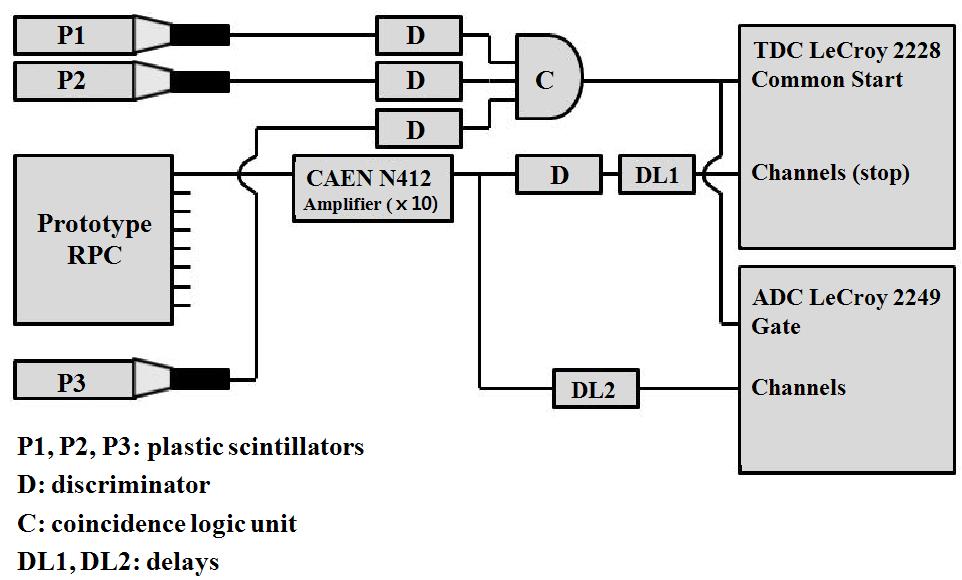 Triggers ←3 plastic scintillators
  time resolution ~ 500 ps 

Thresholds for raw pulses 
  TDC thresholds 
  for the ⅹ10 amplified raw pulses 
  - 13 mV for 4-gap RPCs (~ 150 fC)
  - 10 mV for 6-gap RPCs (~ 100 fC) 

 ADC thresholds in offline analysis
RPC2012@INFN-Frascati, Italy
2012-02-07
9
Gas mixture

   95.7% C2H2F4 + 3.5% iC4H10 + 0.5% SF6  
        +  0.3% water vapor in mass ratio
   Flow rates ~ 1.8 l/h

Gamma rays source
  200-mCi 137Cs  (born in Nov. 2001) 
    - 5.5 GBq for the 4-gap RPC test (2011)
    - 5.8 GBq for the 6-gap RPC test (2009)

Mean distance ~ 45 cm  
    - Max. gamma-rates in the test 
      1.50 kHz cm-2 for 4-gap RPC 
        Nγ = 145 kHz cm-2 
        εγ = 0.0103        
      2.02 kHz cm-2 for 6-gap RPC 
        Nγ = 152 kHz cm-2 
        εγ = 0.0133
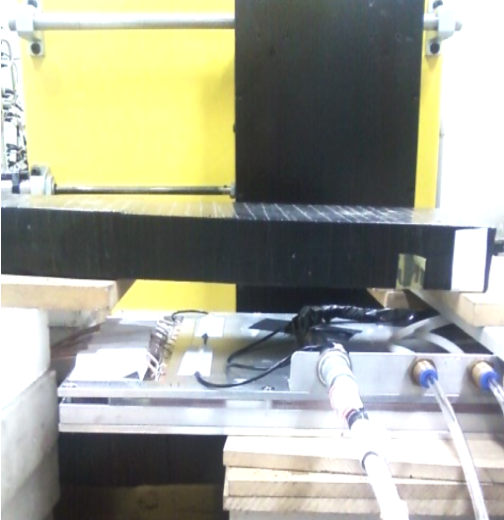 Plastic
scintillator
200 mCi
137Cs
Cosmic 
muon test
without 
gammas
Prototype detector
Plastic
scintillators
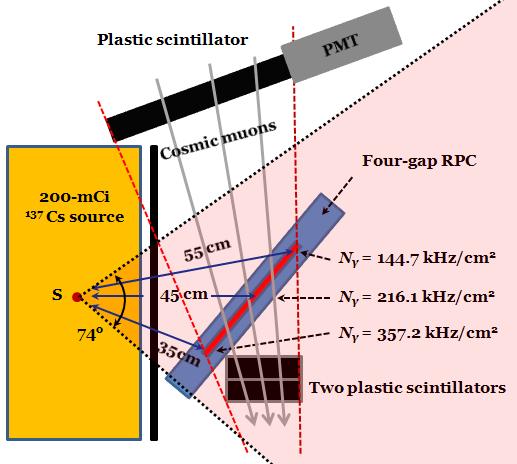 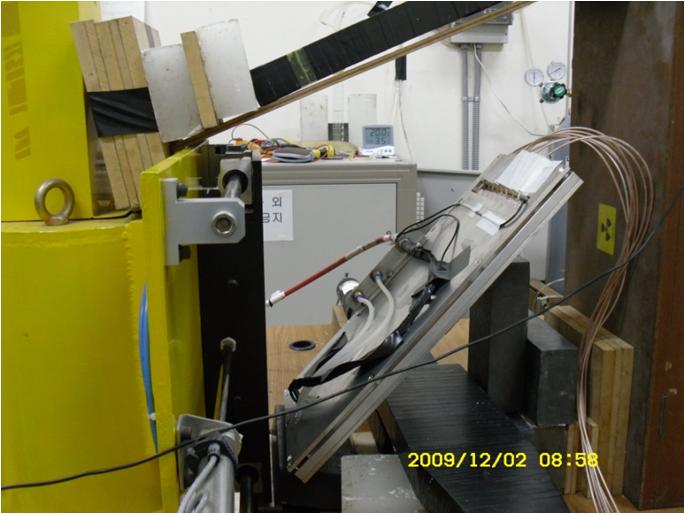 RPC2012@INFN-Frascati, Italy
2012-02-07
10
3.  Test Results for cosmic muons and gamma rays
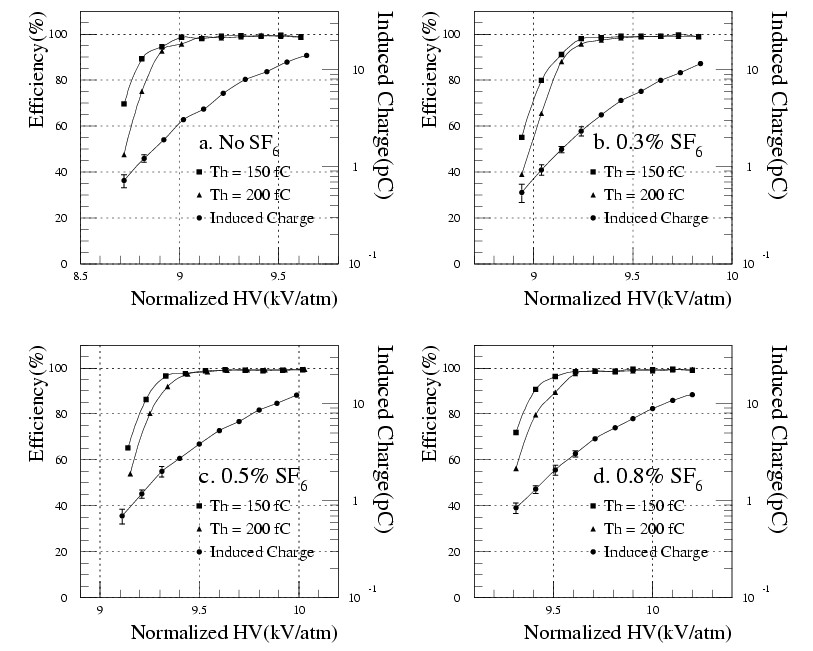 Efficiency & mean charges for 2-gap RPCs in a previous study
Usable size in HV
Obtained experience for 2-mm double-gap RPCs

qe ~ 2.5 pC at starting point of plateau (ε=0.95) for avalanche mode

qe ~ 4.0 pC at the mid of the efficiency plateau 

Adding 0.3% SF6
to obtain an avalanche plateau size of ~ 400 V 

Shift in HV ~700 V/% 
by adding SF6
Effective HV
RPC2012@INFN-Frascati, Italy
2012-02-07
11
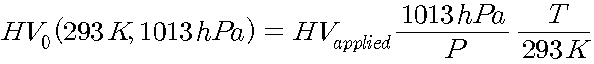 Efficiencies & mean fast charges for a 4-gap RPC 

TDC threshold = 13 mV (~ ADC threshold of 150 fC)
40-ns ADC gate → Resolution broadening of ~ 20 fC for each channel 
Mean qe (avalanches only) at the efficiency plateau region
  - At 10.65 kV, ε = 0.95 (by TDC) and qe = 1.20 ± 0.05 pC (no irradiation)
  - At 10.95 kV, ε = 0.98 (by TDC) and qe = 1.51 ± 0.06 pC (no irradiation)
  - At 11.00 kV, ε = 0.95 (by TDC) and qe = 0.84 ± 0.05 pC (with Nγ ~ 0.7 kHz/cm2 )
  - At 11.30 kV, ε = 0.98 (by TDC) and qe = 1.50 ± 0.06 pC (with Nγ ~ 1.1 kHz/cm2 )
Gamma rates
Mean fast charges
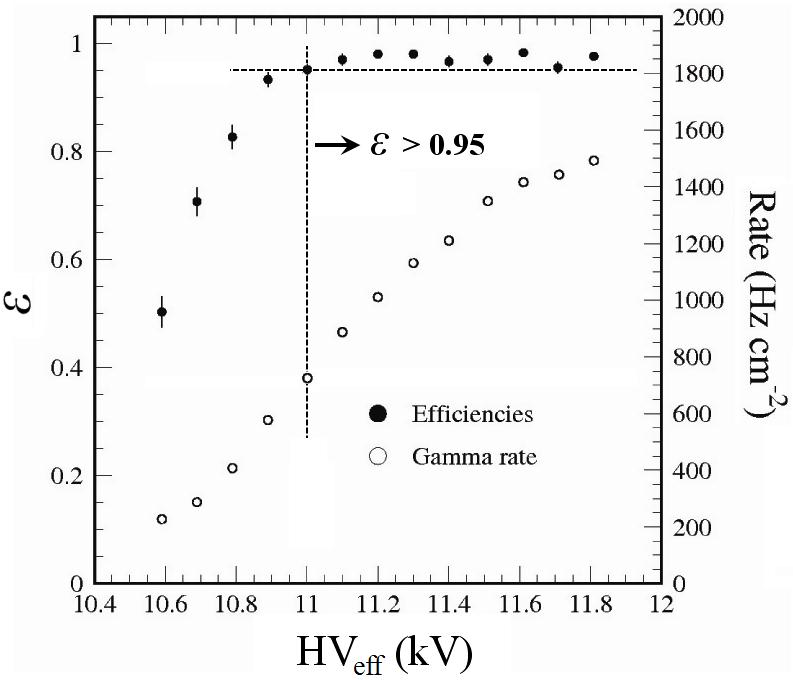 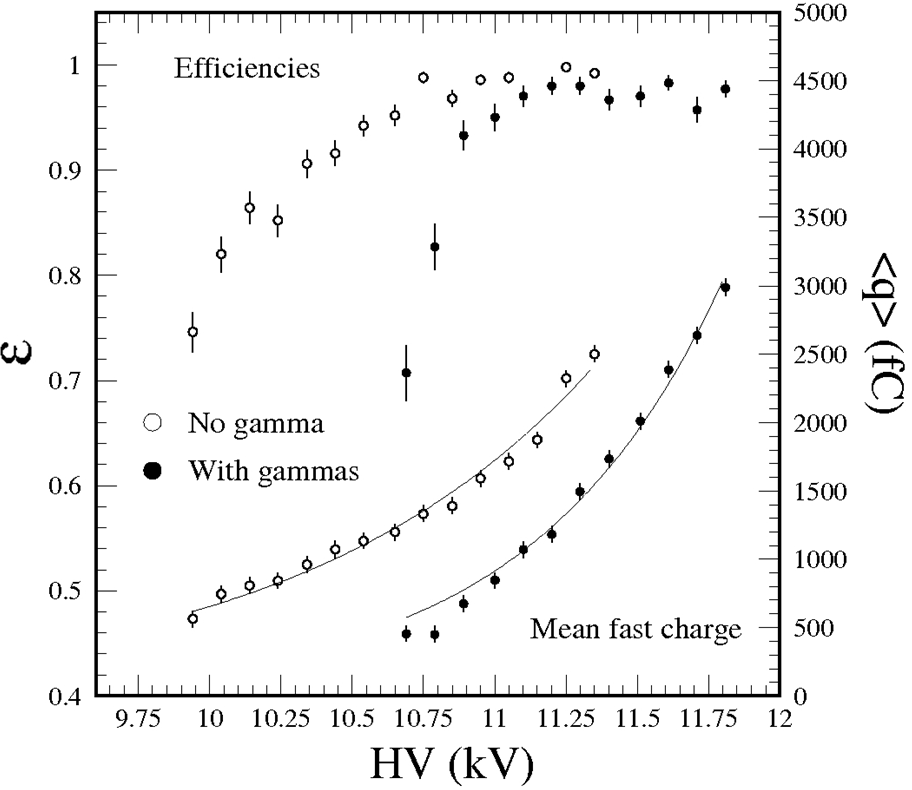 ε=0.95
qe = 1.20 pC
   @ε=0.95
qe = 0.84 pC
   @ε=0.95
RPC2012@INFN-Frascati, Italy
12
2012-02-07
Charge distributions & Mean cluster sizes for 4-gap RPC
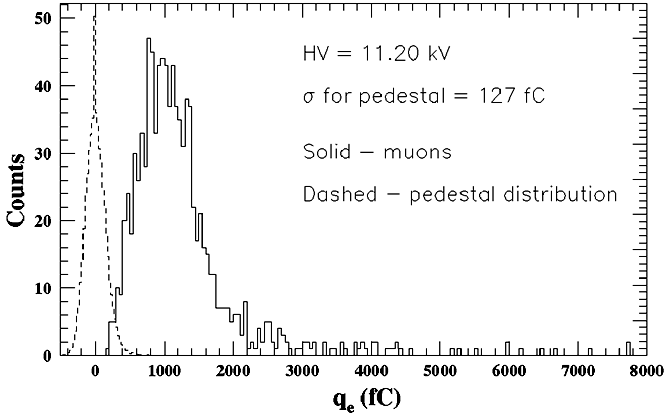 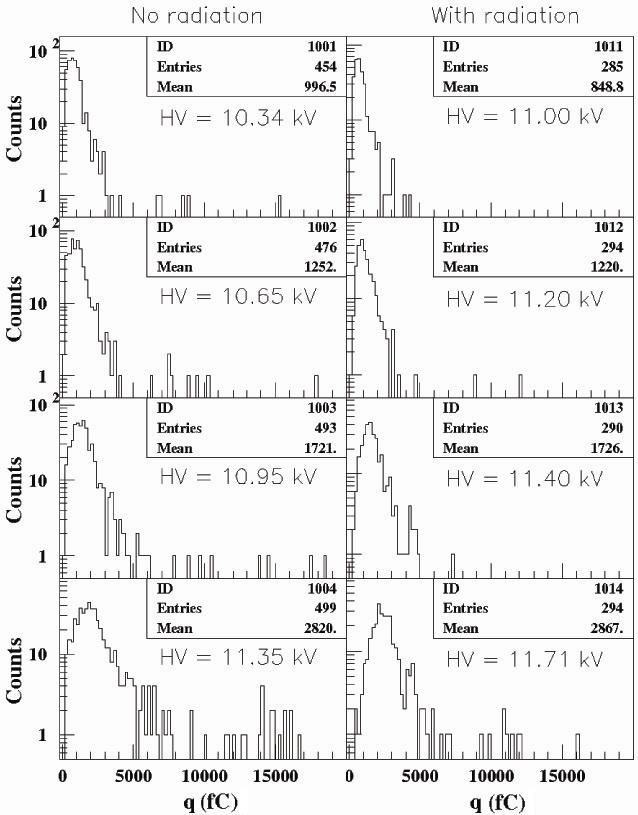 σ = 127 fC
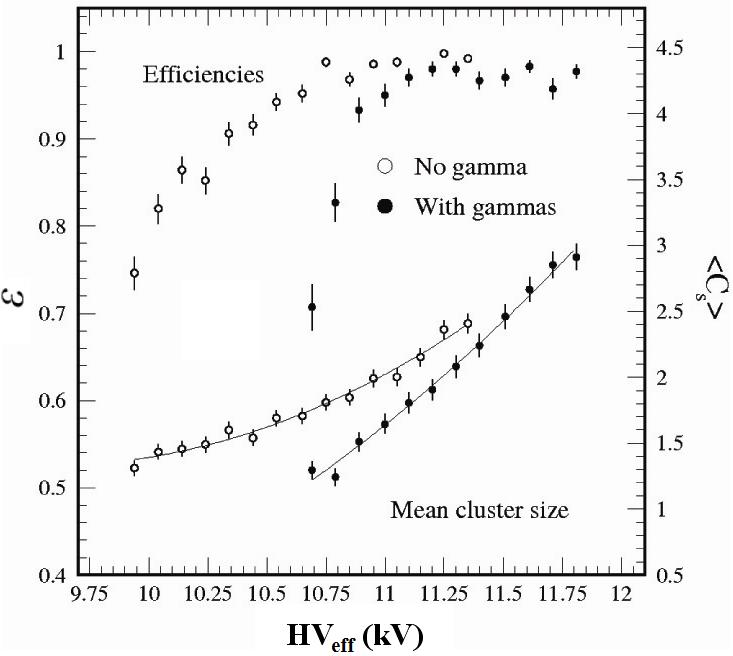 ε = 0.95
Cs ~ 1.7
RPC2012@INFN-Frascati, Italy
2012-02-07
13
4-gap RPC
Charge distributions @ 11.2 kV
    Mean qe = 0.58 pC @ Nγ = 1.0 kHz cm-2  for 662-keV gammas  
                     = 1.22 pC @ Nγ = 1.0 kHz cm-2  for cosmic muons
Muons
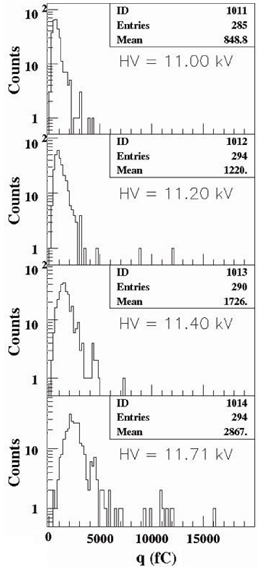 Gamma rays
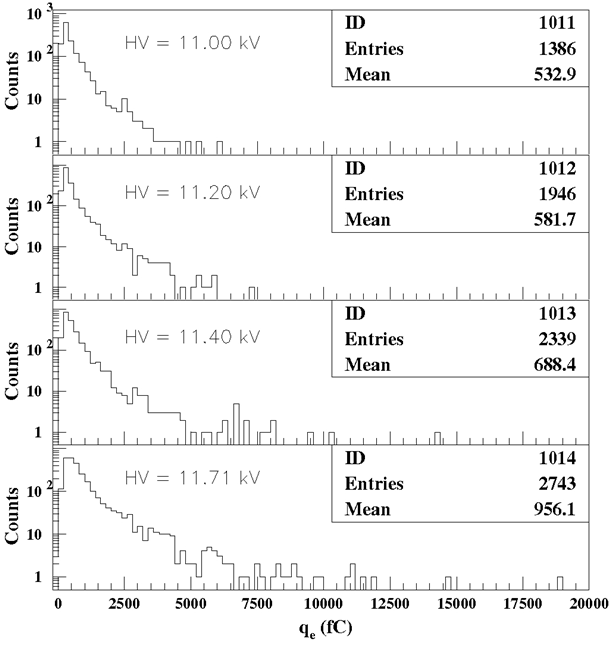 Noises
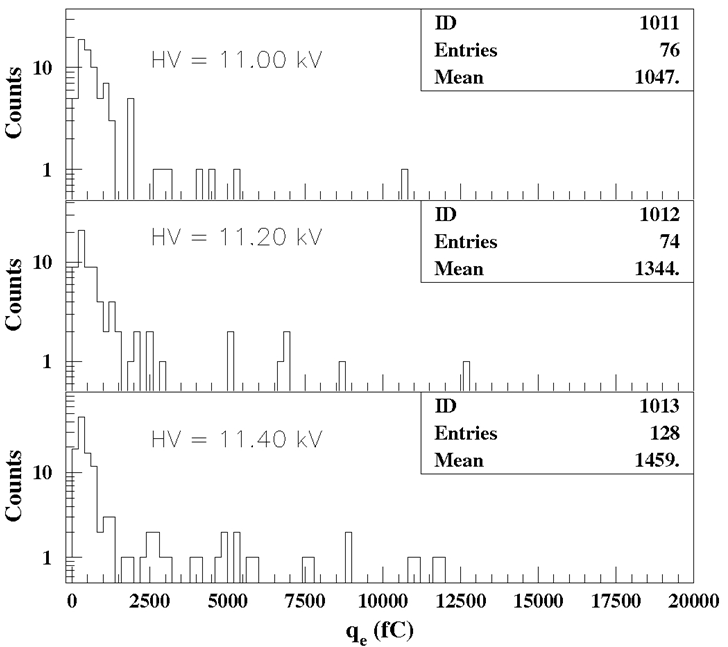 RPC2012@INFN-Frascati, Italy
2012-02-07
14
Gamma-induced currents/unit area
↔ Qe (avalanche charge)
2-gap RPC data measured in 2005 
96.2% C2H2F4 + 3.5% iC4H10 + 0.3% water,  Active area: 30 ⅹ30 cm2
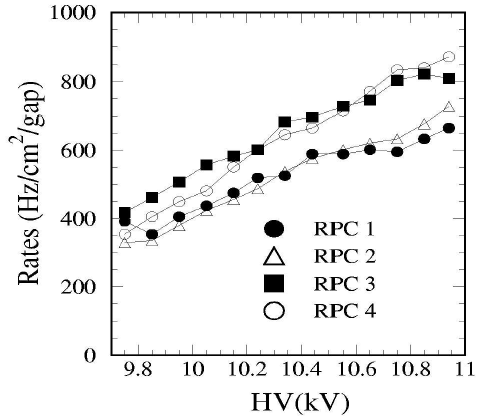 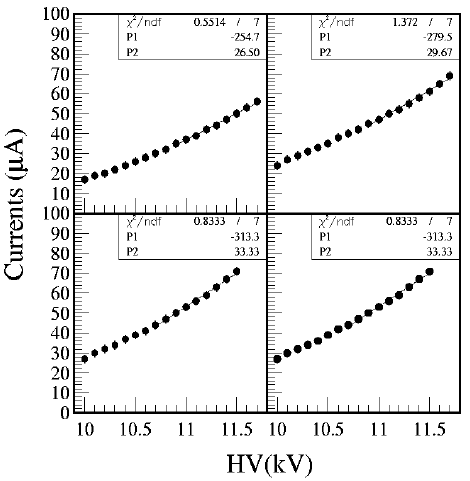 At ~ 1.0 kHz cm-2

  ~ 105 μA m-2 
  for 4-gap RPCs 
  → i ~ 200 μA in a 2-m2 RPC

  ~ 330 μA m-2 
  for 2-gap RPCs
 → i ~ 600 μA in a 2-m2 RPC
RPC1
RPC2
RPC3
RPC4
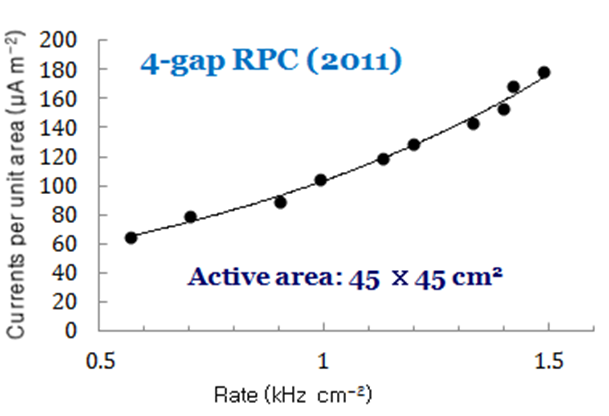 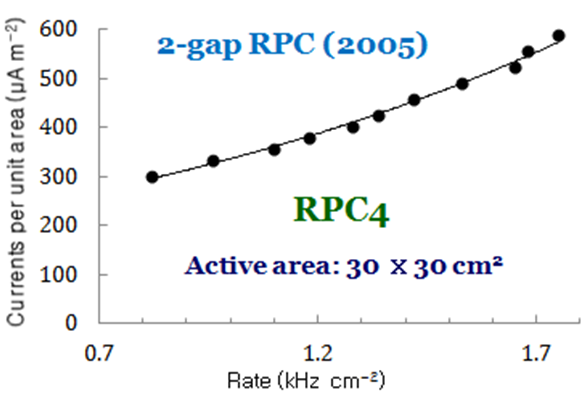 RPC2012@INFN-Frascati, Italy
2012-02-07
15
Efficiencies & mean fast charges for a 6-gap RPC (RPC2010) 

TDC threshold = 10 mV (~ 100 fC)
30-ns ADC gate → Resolution broadening of ~ 15 fC for each channel 
Mean qe at the efficiency plateau region
  - At 11.80 kV, ε = 0.96 (by TDC) and qe = 0.67 ± 0.05 pC (no gamma)
  - At 12.24 kV, ε = 0.97 (by TDC) and qe = 0.88 ± 0.05 pC (no gamma)
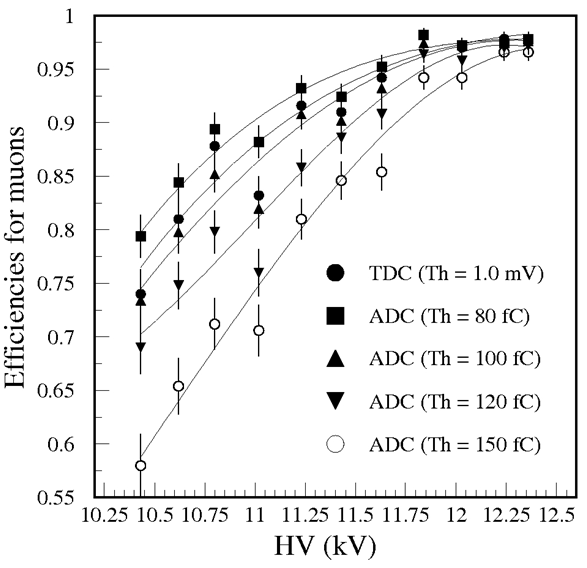 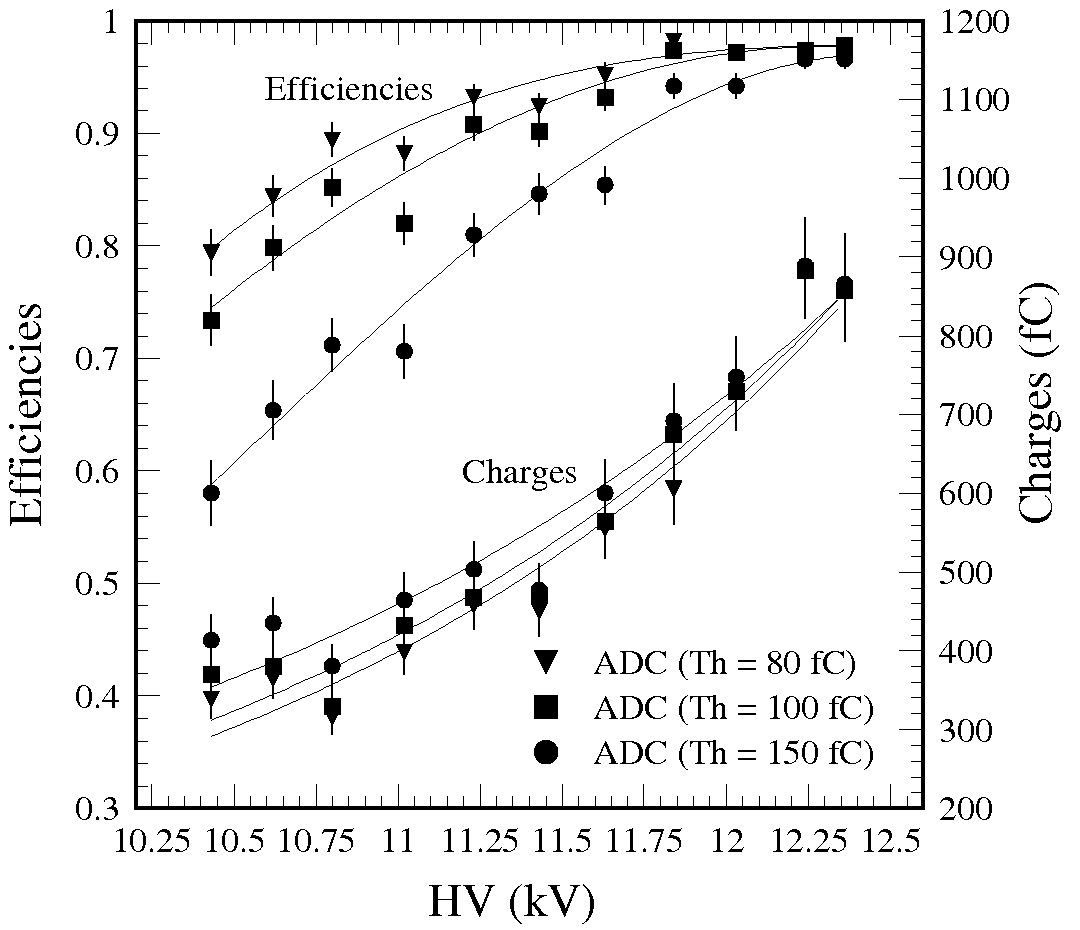 ε = 0.95
ε = 0.95
RPC2012@INFN-Frascati, Italy
2012-02-07
16
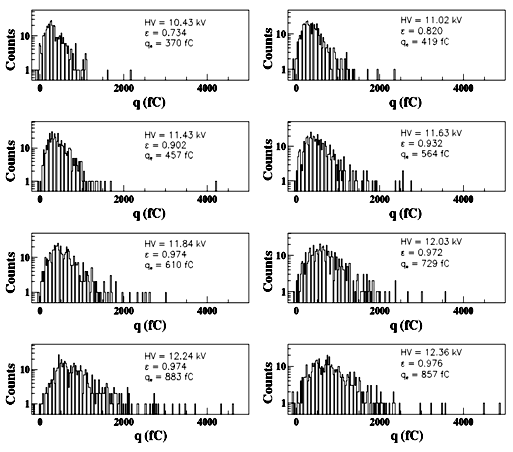 Charge measurement
6-gap RPC
(RPC 2010)
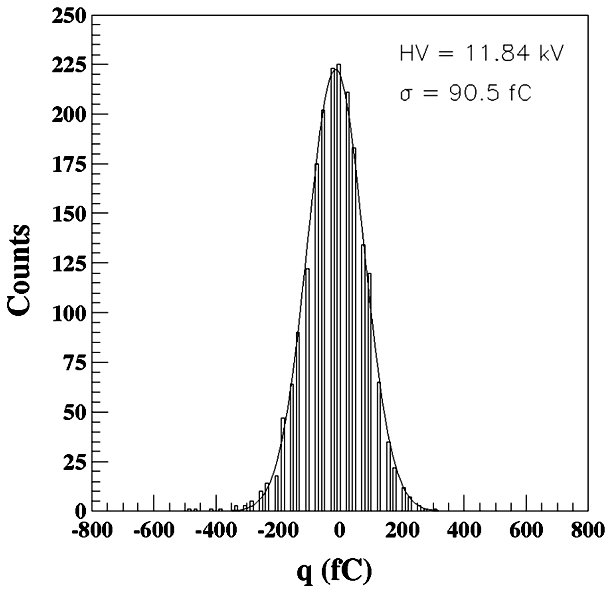 σ ~ 90 fC
No radiation
Mean cluster sizes
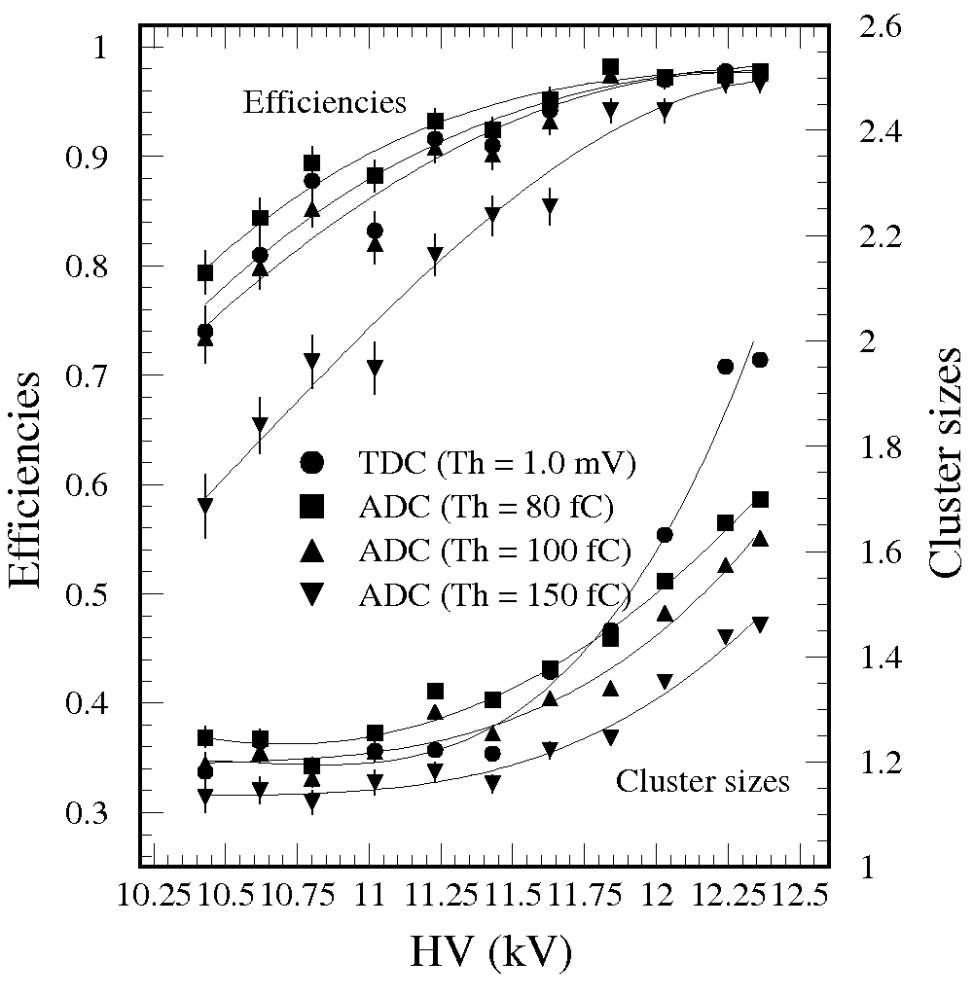 ε = 0.95
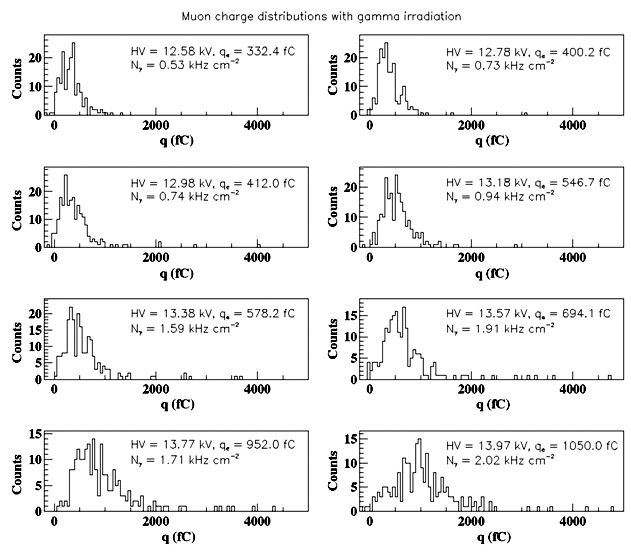 With radiation
Cs ~ 1.4
RPC2012@INFN-Frascati, Italy
2012-02-07
17
Avalanche pulse limit
 
- For 2-gap RPCs
     qe < 10 pC for CMS Barrel RPCs 
     qe < 20 pC for CMS Forward RPCs 
                                    (no termination) 
- For 4-gap RPCs:  qs < 10 pC (no termination)
- For 6-gap RPCs:  qe < 5 pC (no termination)
4-gap RPC
4-gap RPC
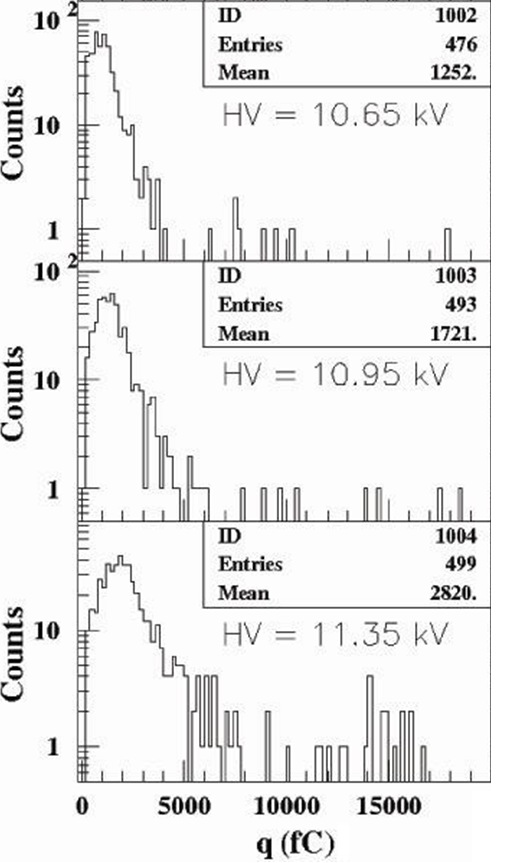 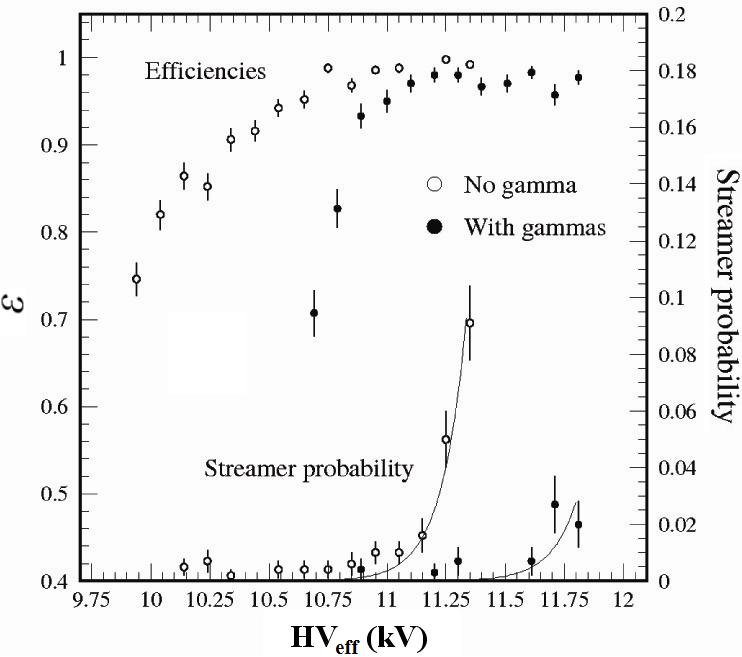 2-gap RPC
ε=0.95
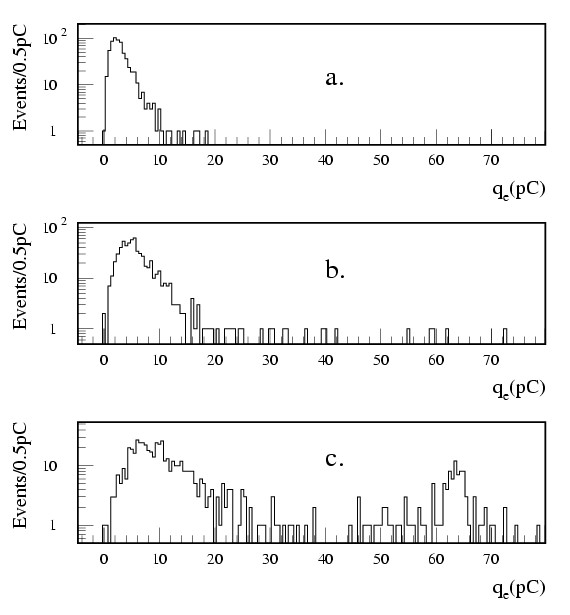 8.97kV/atm, 0.3% SF6
6-gap RPC
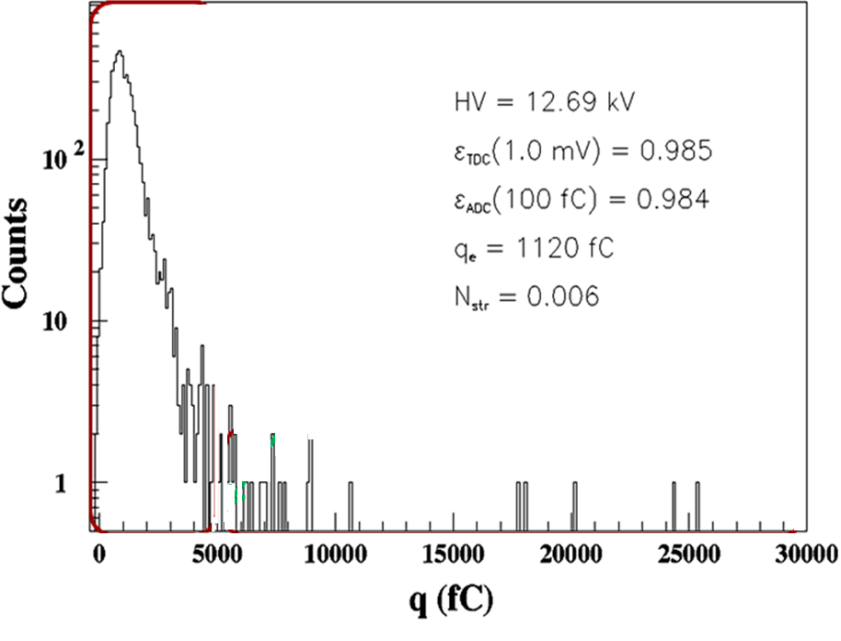 Transition 
region
Avalanches
Streamers
9.17kV/atm, 0.3% SF6
Avalanches
Transition
region
Transition
region
Avalanches
Streamers
9.36kV/atm, 0.3% SF6
Streamers
2012-02-07
18
2012-02-07
RPC2012@INFN-Frascati, Italy
4.  Conclusions and Milestones
 
Conclusions 

R&D on Oiled Phenolic 4- and 6-gap Panel-type RPCs  

Prototype detectors: manufactured with the same technology as the one  
       applied for the double-gap RPCs for the CMS experiments. 

(2) For 2-gap RPCs (Thr. ~ 200 fC), mean qe ~ 4.0 pC at the mid of the plateau 
       For 4-gap RPCs (Thr. ~ 150 fC),              qe ~ 1.5 pC  
       For 6-gap RPCs (Thr. ~ 100 fC),              qe ~ 0.9 pC  
        
(3) Size of efficiency plateaus ≥ 600 V for both 4- & 6-gap RPCs

(4) Technical issue: 6-gap structure seems to be marginal to manufacture real size panel–type detectors.  
     - Low stiffness of HPL → Technical difficulty in manufacturing gaps 
     - Adding water vapor deforms the thin HPLs (1.0 mm) → lost the gap uniformity
RPC2012@INFN-Frascati, Italy
2012-02-07
19
(6) Aging issue: Small pulses will be really conductive to reduce radiation-induced aging at high rate environments

         For 2-gap RPCs, aging study with an intensive gamma rate > 3 kHz cm-2      
          → The high gamma rate caused Fast Degradation of gaps  
                 (H. C. Kim et al., NIM A602 (2009) 771)


Future R&D scopes
   
(1) QC based R&D for the manufacture procedure and  parts

(2) Real-size prototype detector for high-η RE (RE1/1, RE2/1, RE3/1) RPCs with the 4-gap structure & the FEBs for the CMS RPCs
RPC2012@INFN-Frascati, Italy
2012-02-07
20
Backup slides
RPC2012@INFN-Frascati, Italy
2012-02-07
21
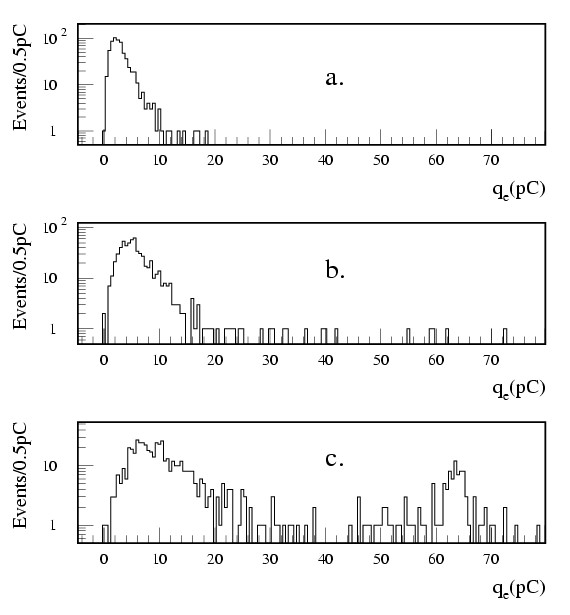 8.97kV/atm, 0.3% SF6
The operation for typical double-gap RPCs 
  9.0 mm-1 < η < ~ 10.0 mm-1

η d ~ 20.0 mm-1: Raether condition → Streamer mode

For avalanche operations 
 
  qe < 10 pC 
     for CMS Barrel RPCs 

  qe < 20 pC 
     for CMS Forward RPCs 
     (no termination for strips)
9.17kV/atm, 0.3% SF6
Transition
region
Avalanches
Streamers
9.36kV/atm, 0.3% SF6
RPC2012@INFN-Frascati, Italy
2012-02-07
22
4-gap RPC
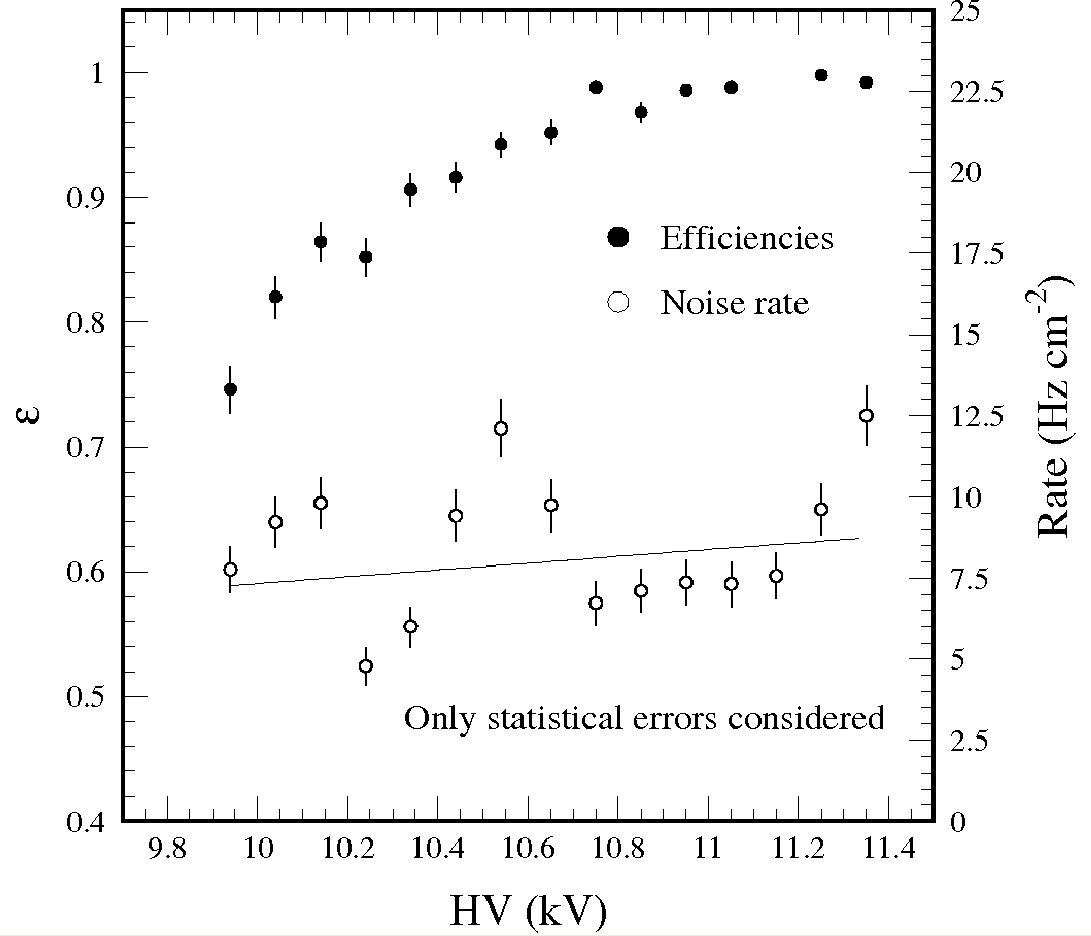 Noise rates ~ 8 Hz/cm-2
Time distribution
@ ε = 0.98 and Nγ = 1.0 kHz cm-2
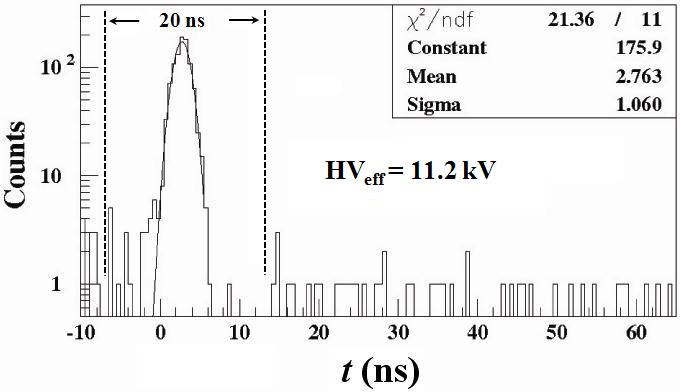 muons
Gammas
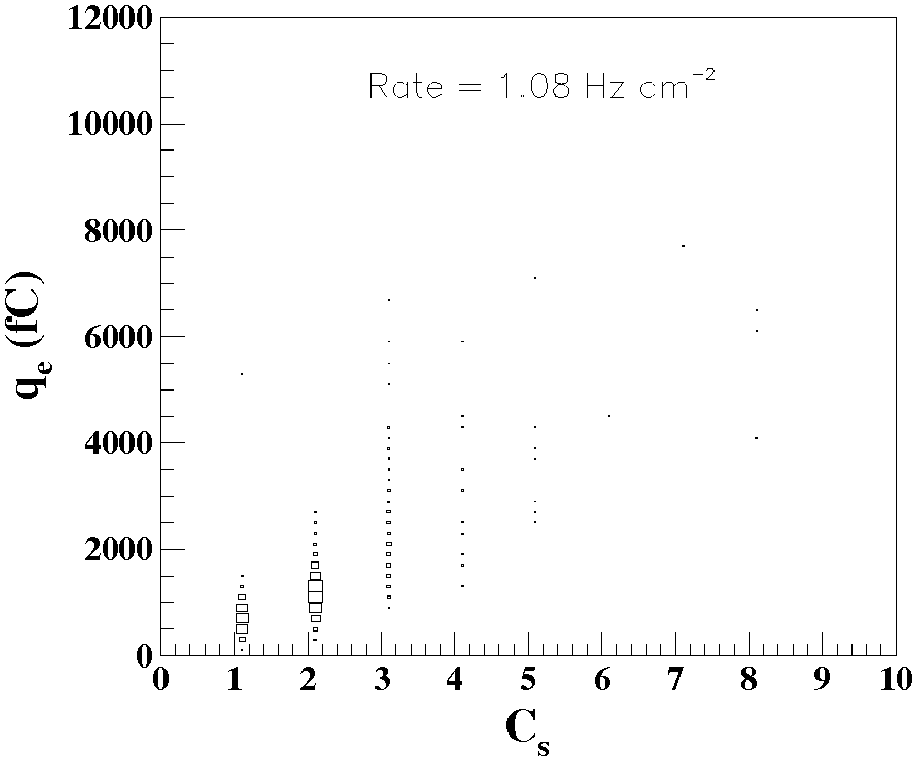 Mean charges vs.  cluster sizes
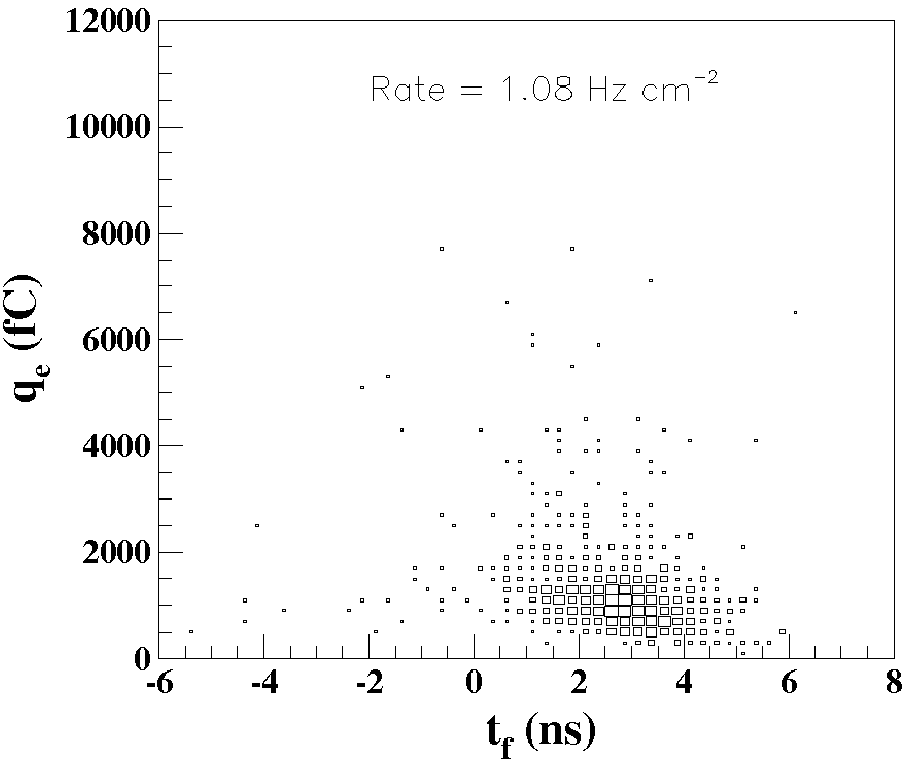 Mean charges vs. arrival times
RPC2012@INFN-Frascati, Italy
2012-02-07
23
Gamma & muon hits
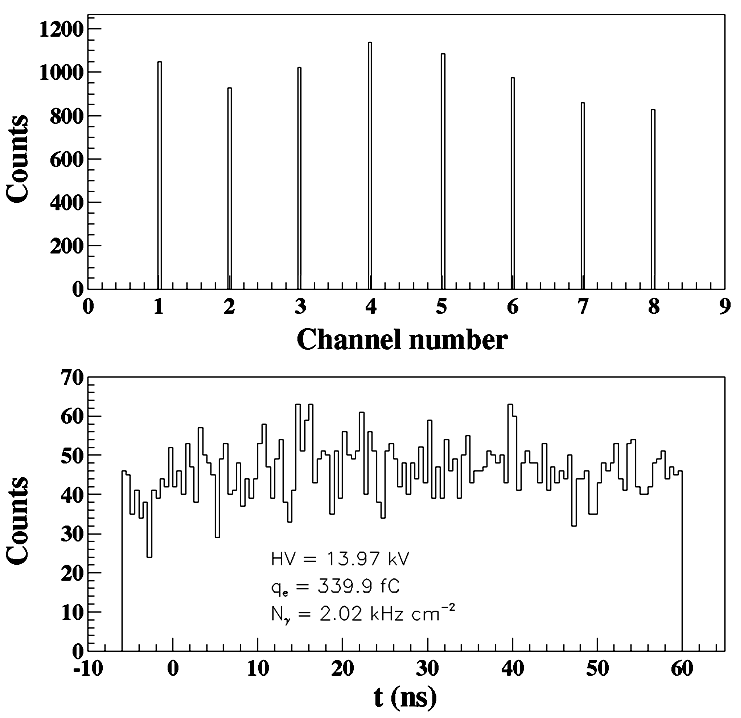 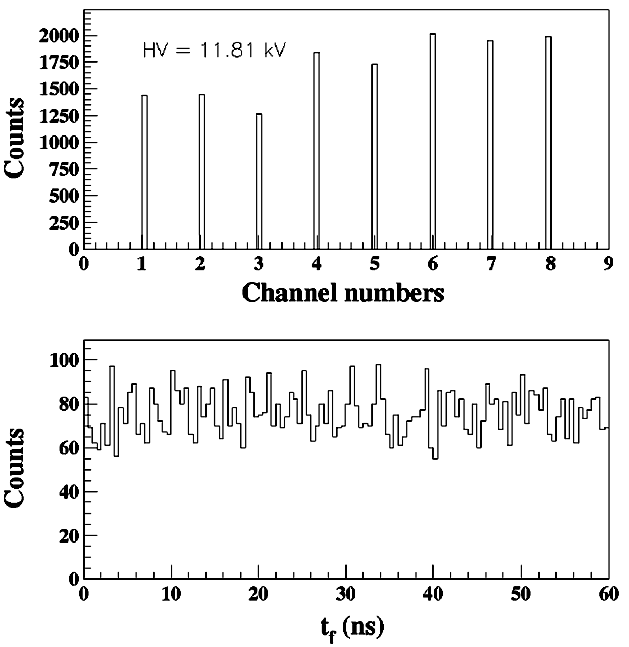 TDC Channel distributions
TDC Channel distributions
TDC time distributions
TDC time distributions
4-gap RPC
6-gap RPC
RPC2012@INFN-Frascati, Italy
2012-02-07
24
6-gap RPC
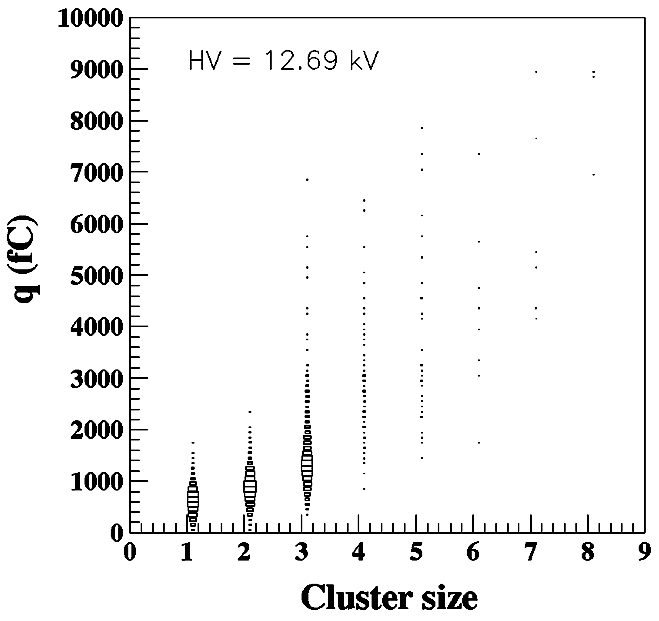 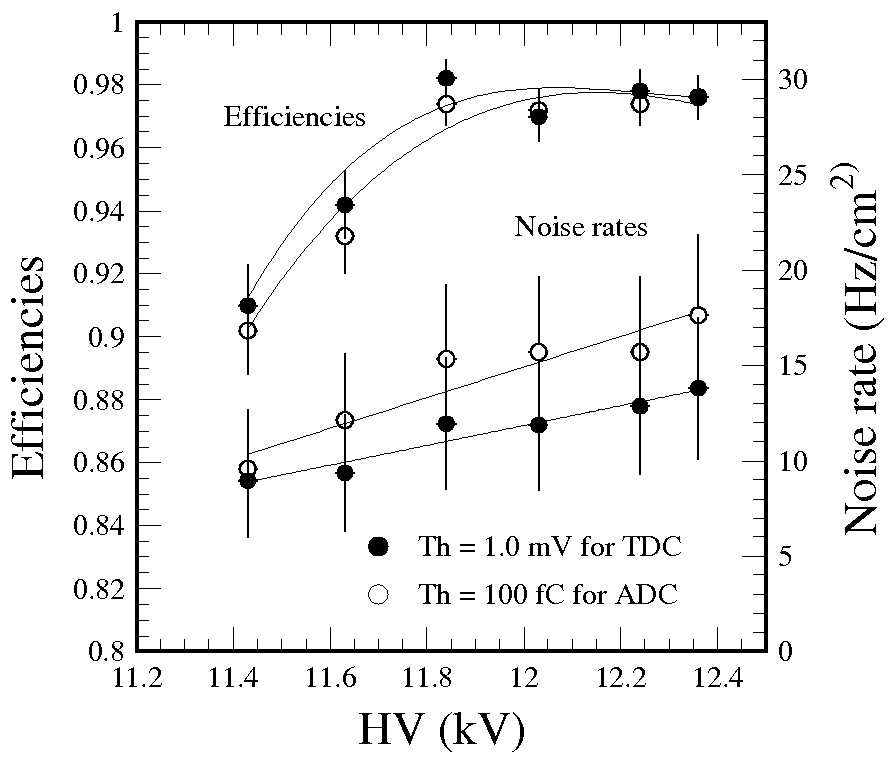 Large pulses
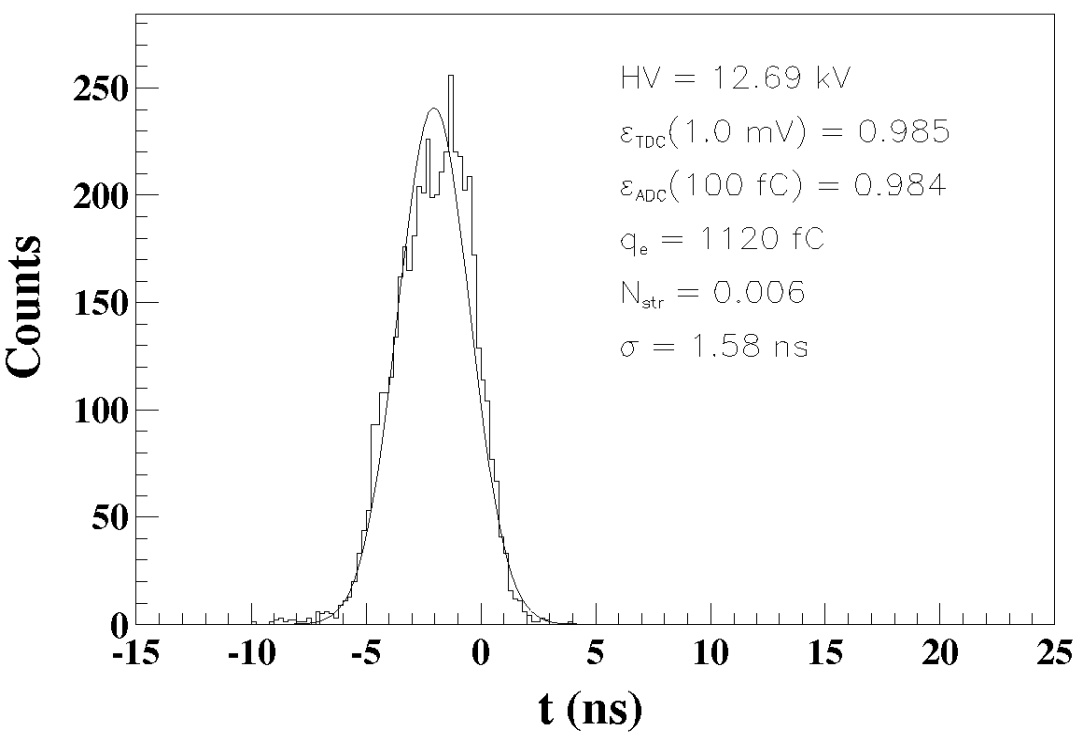 ~ 1%
Avalanches
Fastest arrival time
Cluster size vs mean charge
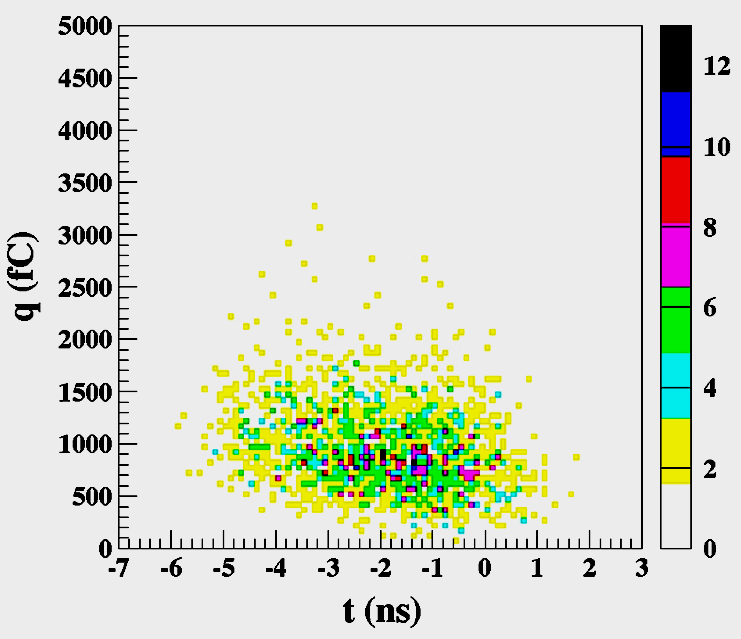 Fast time vs. fast charge
           (12.69 kV)
RPC2012@INFN-Frascati, Italy
2012-02-07
25
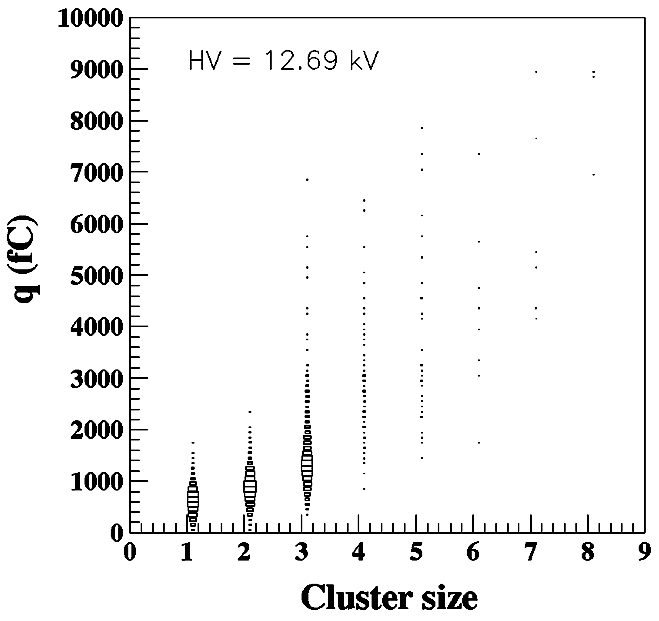 6-gap RPC
Large pulses
1 mV thresholds for TDC data
~ 1%
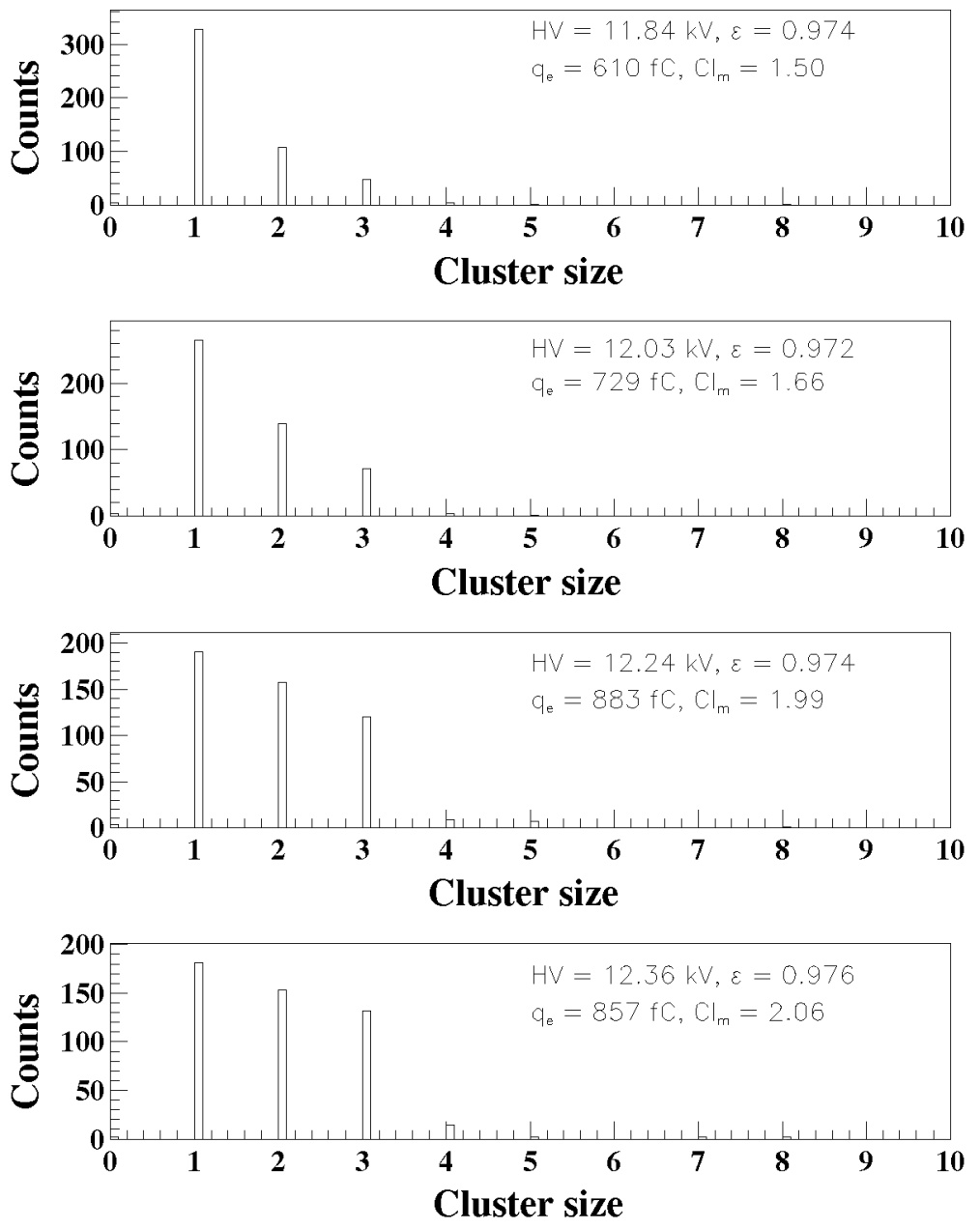 Avalanches
Fastest arrival time
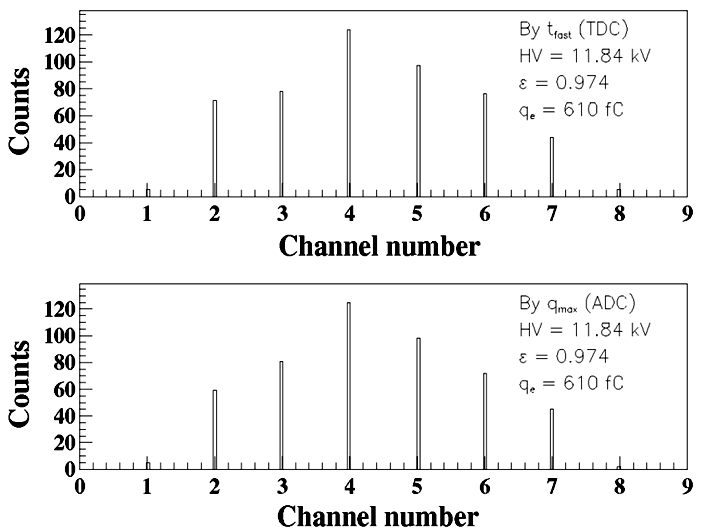 RPC2012@INFN-Frascati, Italy
2012-02-07
26
RPC2010, GSI, Darmstadt
Large shift in HV for 6-gap RPC (RPC2010)

-  Shifts in HV ~ 1.5 kV at 2.02 kHz/cm2 
-  Caused by increase in resistivity of HPL 
      ρ20 = (7.0 ± 3.5)ⅹ1010 Ωcm (at H = 75%), measured right after the production 
      ρ20 = (3.0 ± 0.8)ⅹ1011 Ωcm (at H = 47%), measured 4 months later
-  Resistivity of the HPL should be ≤ 1011 Ωcm after fully polymerized.
Efficiencies & mean charges
Efficiencies & cluster sizes
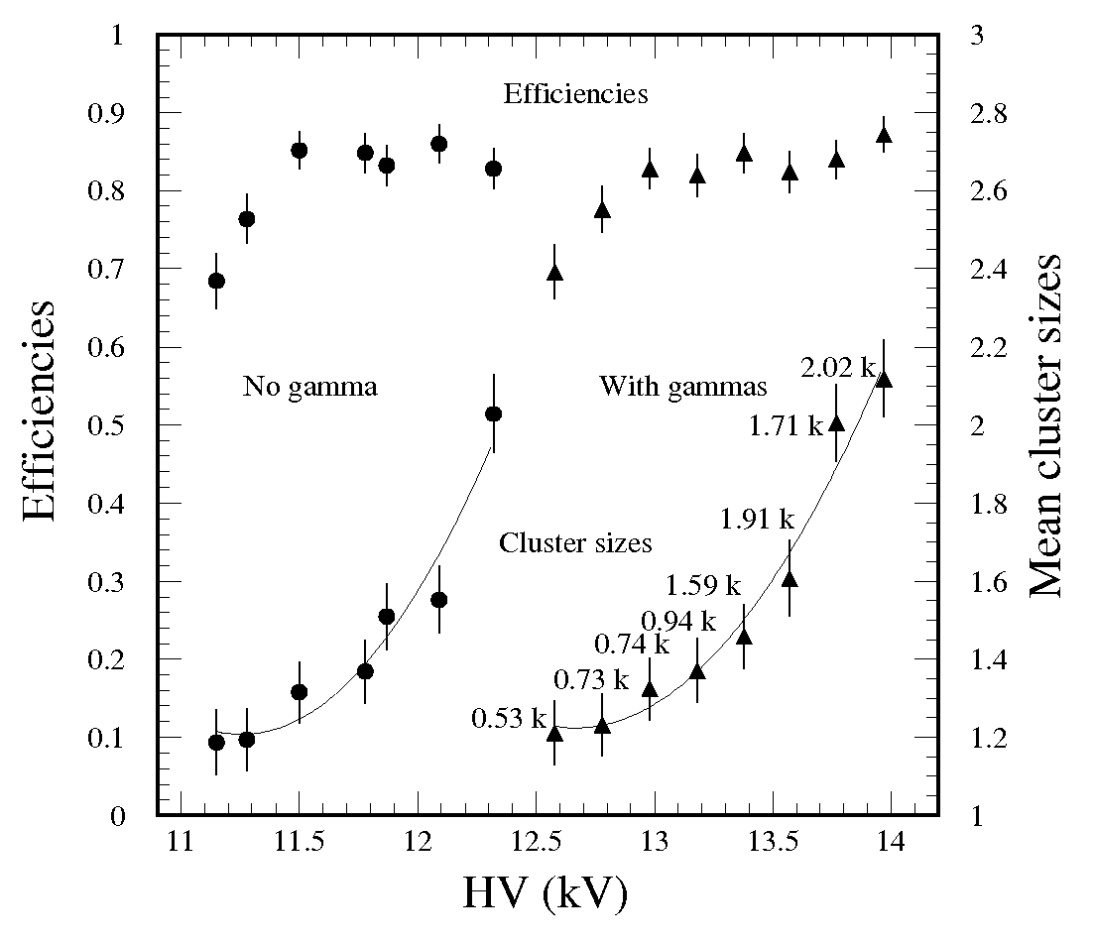 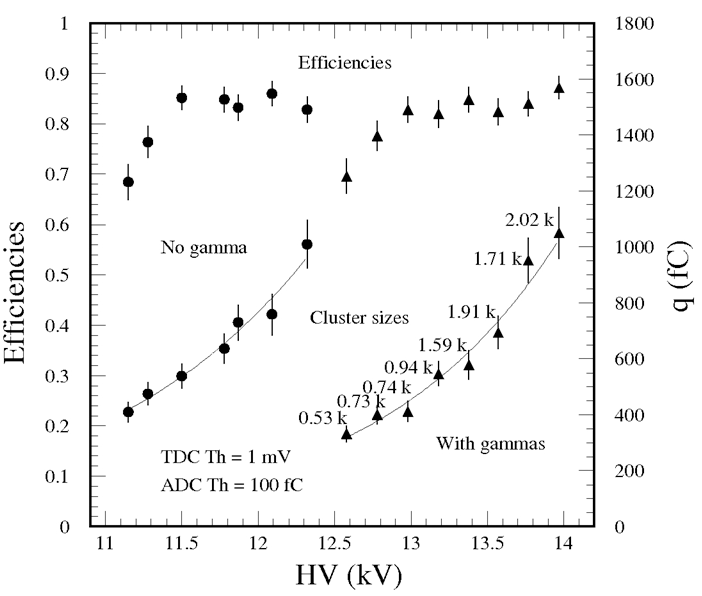 Mean charges
RPC2012@INFN-Frascati, Italy
2012-02-07
27
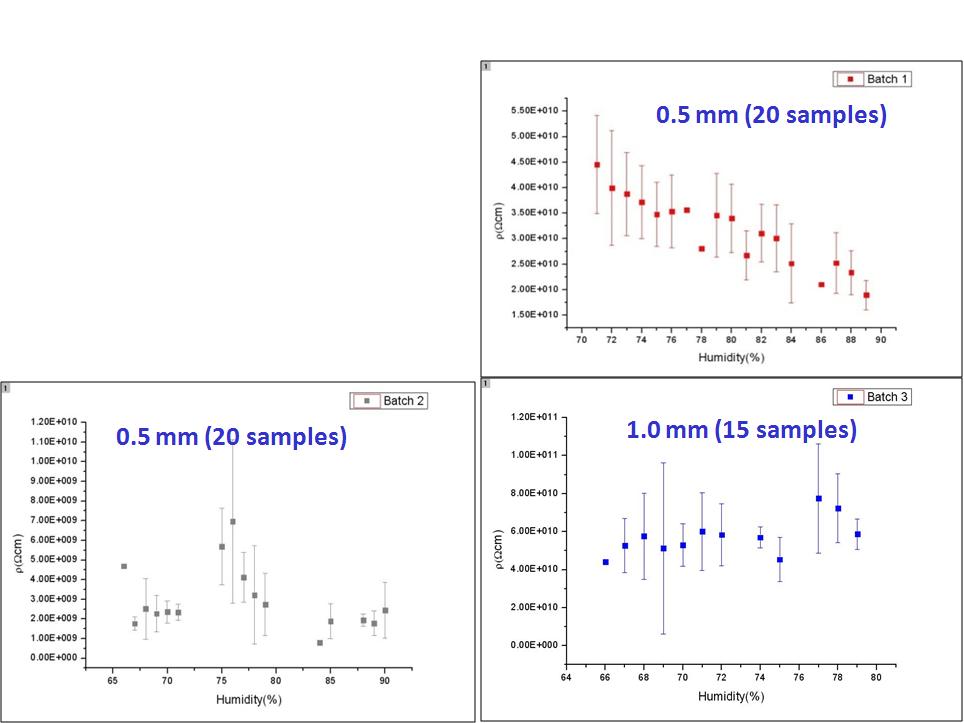 -  Resistivity measured at relatively high humidity 
    H = 65 ~ 90 % during summer.  

 Mean humidity ~ 75 % 
 Batch 1 : ρ = 3.9ⅹ1010 Ωcm (σ = 1.8ⅹ1010 Ωcm)  Batch 2 : ρ = 5.1ⅹ109 Ωcm (σ = 4.4ⅹ109 Ωcm)  Batch 3 : ρ = 6.9ⅹ1010 Ωcm (σ = 3.5ⅹ1010 Ω cm)       

-  At T=20oC and at H=50 % 
   The expected value for the 1-mm thick HPL 
      ~ 1.0 x 1011 Ωcm             selected
RPC2012@INFN-Frascati, Italy
2012-02-07
28